Руководство пользователя «Зачисление в 1 класс» 
Для зачисления ребенка 1 класс, требуется зайти на портал: http://school.kargoo.gov.kz/ru/, затем на главной странице сайта нажать «Зачисление в 1 класс».
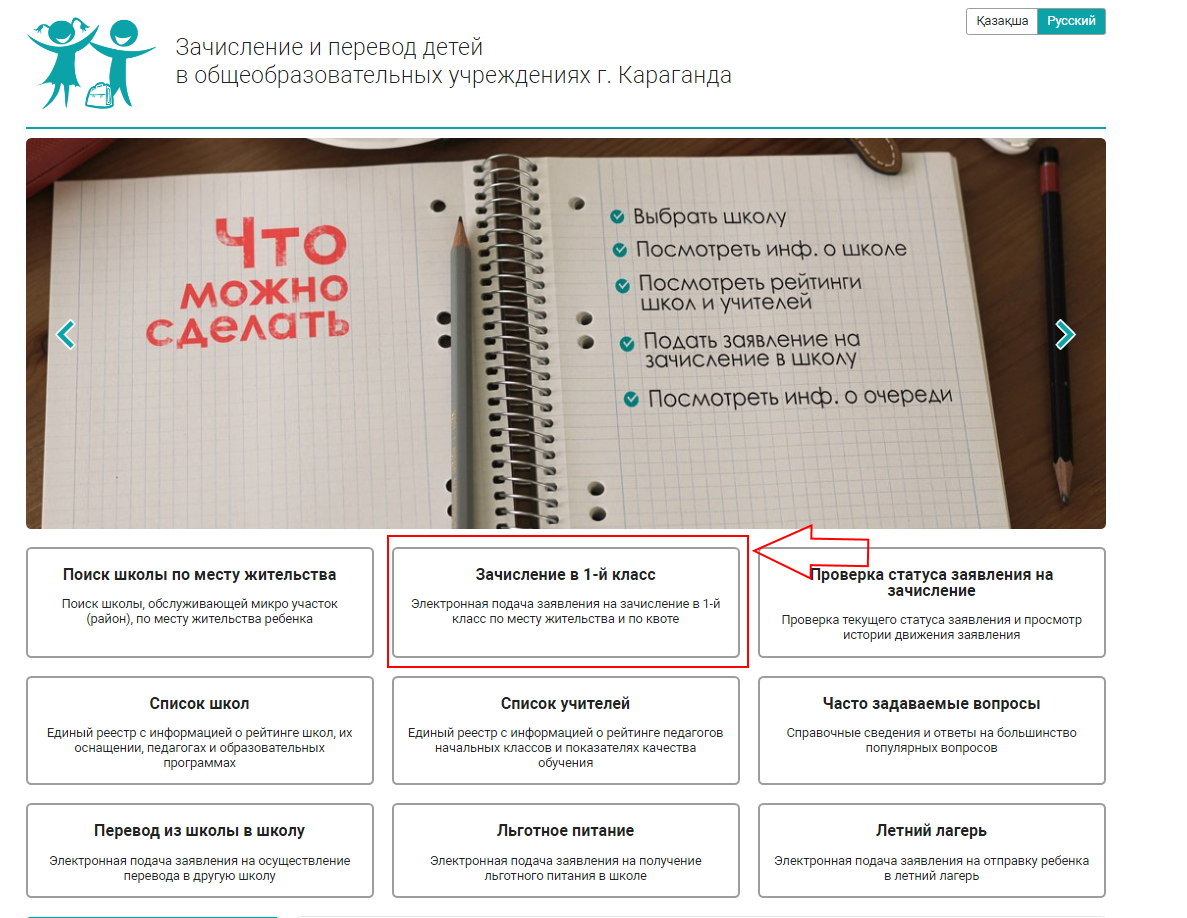 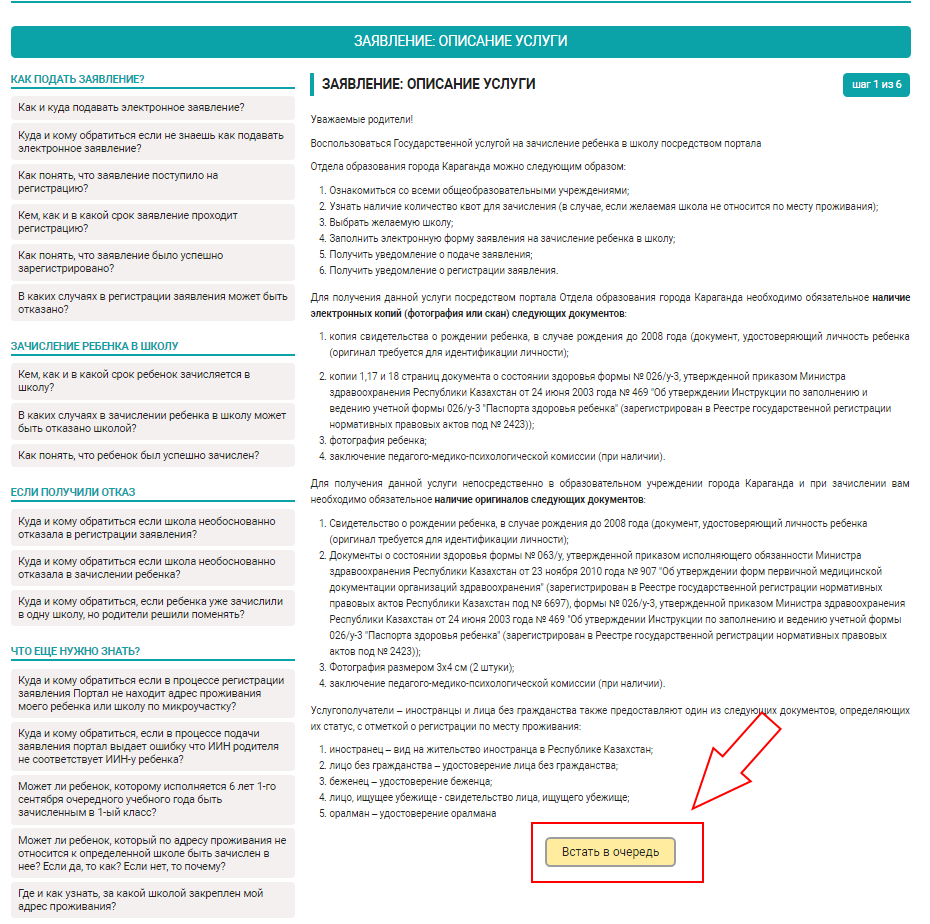 Далее нажмите «Встать в очередь».
Заполните обязательное поле «Основной номер мобильного телефона», поставьте галочку на пункте «Согласен на отправку СМС» и отправьте код подтверждения с помощью кнопки «Выслать код подтверждения через СМС». Дождитесь смс сообщения и введите полученный код в поле «Код подтверждения». Остальные поля заполняются вашему по желанию.
После введения данных, нажмите «Далее» внизу формы.
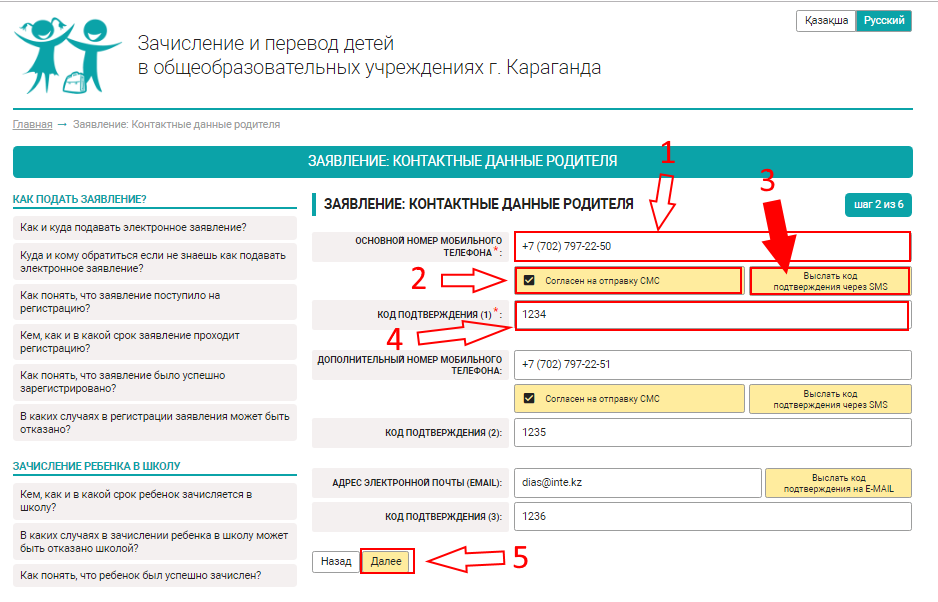 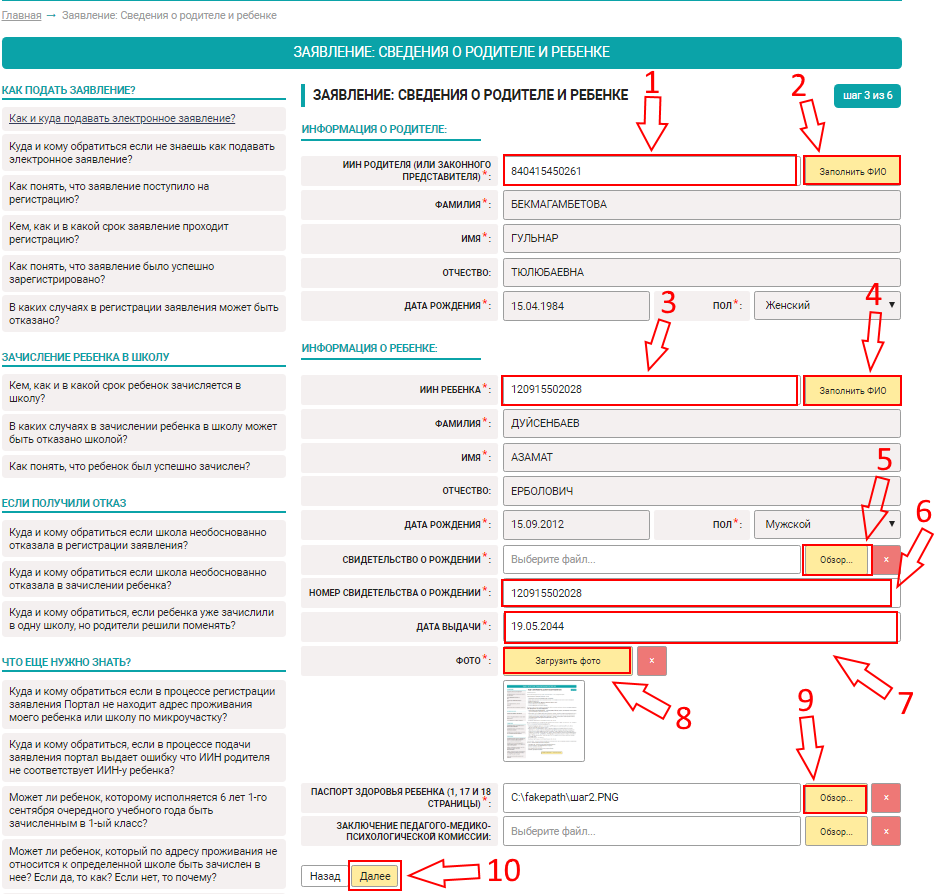 На следующей станице введите свой иин в поле «ИИН родителя (или законного представителя)» и нажмите на кнопку «Заполнить ФИО».
После получения ваших данных, заполните поле «ИИН ребенка» и нажмите «Заполнить ФИО». Затем, выберите свидетельство о рождении в соответствующем поле. Заполните «Номер свидетельства о рождении», «Дата выдачи». Также следует загрузить фото своего ребенка и паспорт здоровья ребенка (1, 17 и 18 страницы).
После введения данных, нажмите «Далее» внизу формы.
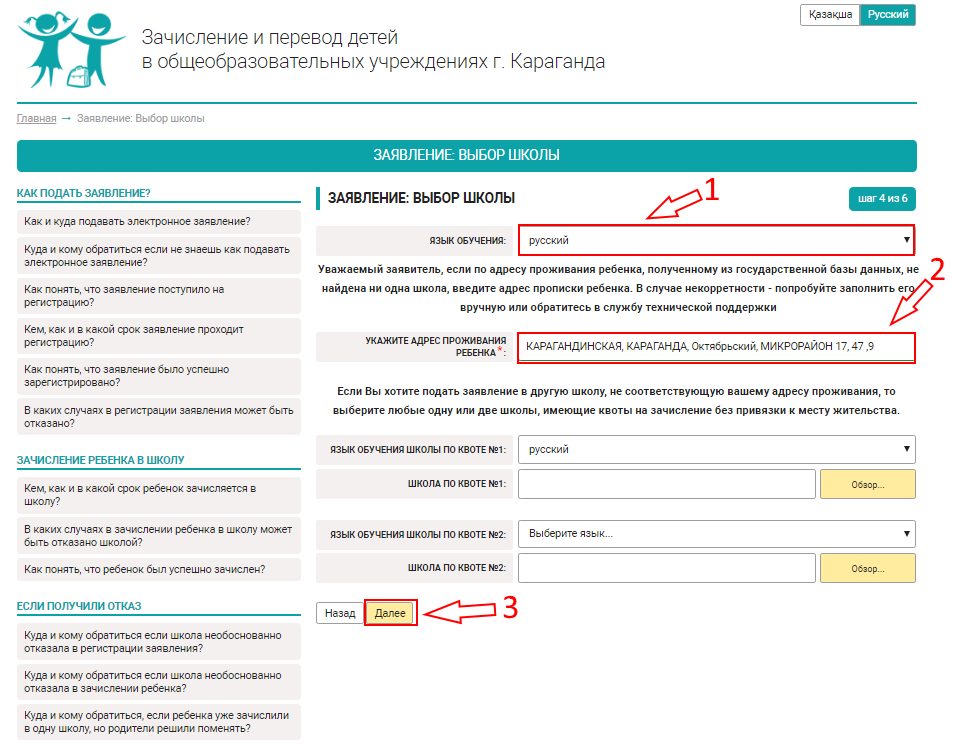 На следующей странице, выберите «Язык обучения» и укажите «Адрес проживания ребенка». 
Если Вы хотите подать заявление в другую школу, не соответствующую вашему адресу проживания, то выберите любые одну или две школы, имеющие квоты на зачисление без привязки к месту жительства. Для этого заполните поля «Язык обучения школы по квоте №1», «Школа по квоте №1» , «Язык обучения школы по квоте №2» и «Школа по квоте №2».
После введения данных, нажмите «Далее» внизу формы.
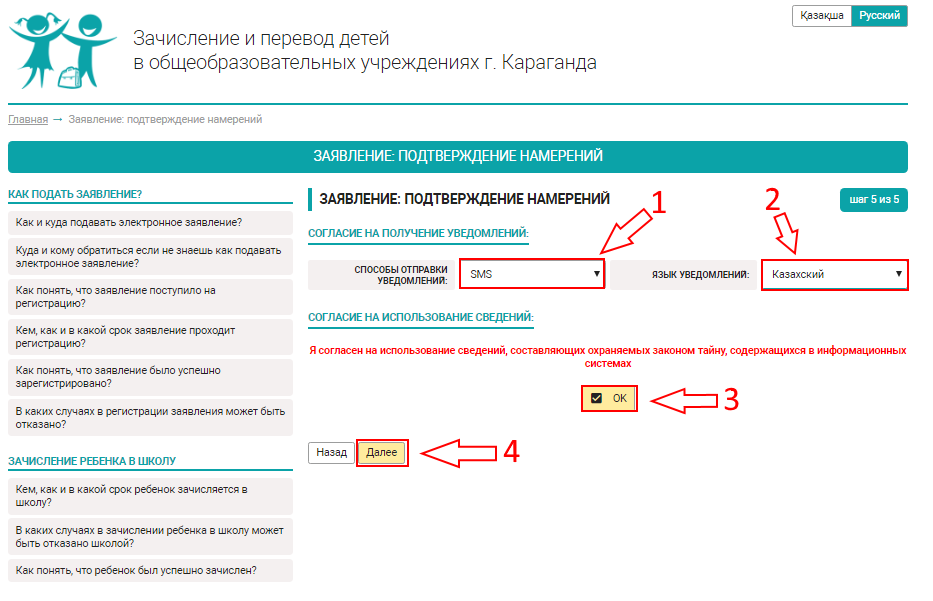 На следующей странице выберите желаемый способ получения уведомлений и язык. Поставьте галочку на поле «ОК» и нажмите «Далее».
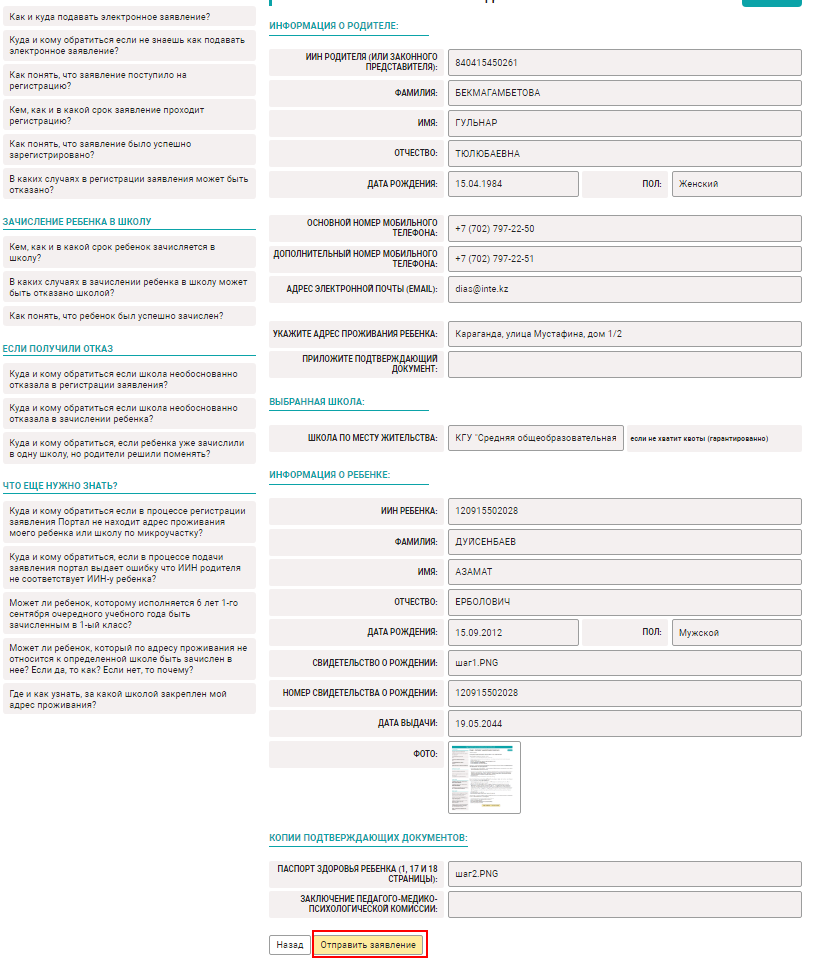 На последней странице проверьте корректность введенных вами данных, если вся информация верна, нажмите «Отправить заявление».
После отправки заявления, вам откроется страница с сообщением «СПАСИБО, ВАШЕ ЗАЯВЛЕНИЕ ПРИНЯТО И ОТПРАВЛЕНО НА РЕГИСТРАЦИЮ В ОТДЕЛ ОБРАЗОВАНИЯ». Также вам будет показан номер вашего заявления.
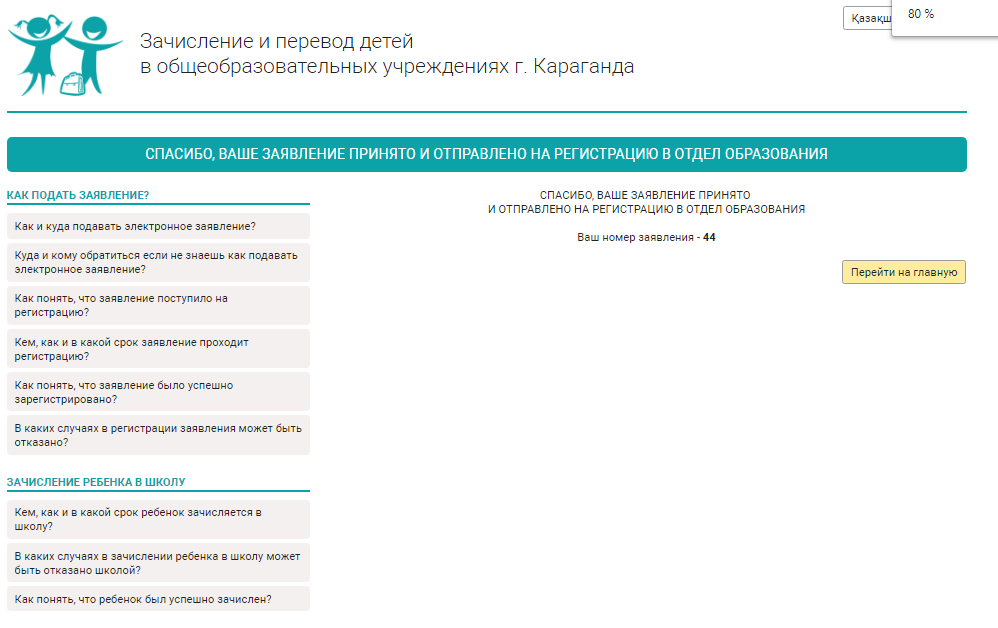 На этом подача заявления на зачисление в 1 класс закончена.